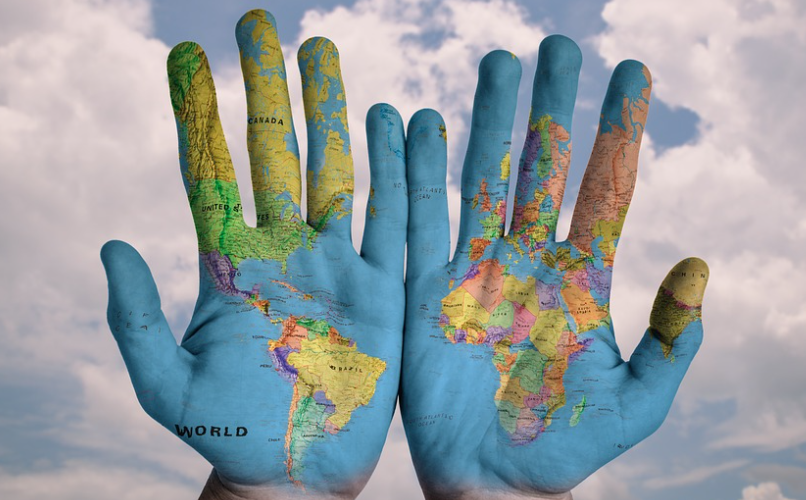 Interface 2023

The New Global Learner
Exploring Virtual Exchange



Megan Mocko, Denise Zornoff, 
Ricardo Andrez Lopez Celi, and Jeffrey Pufahl
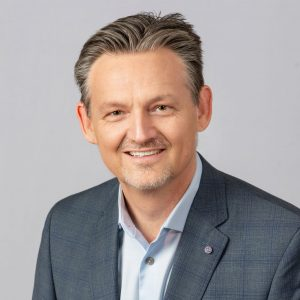 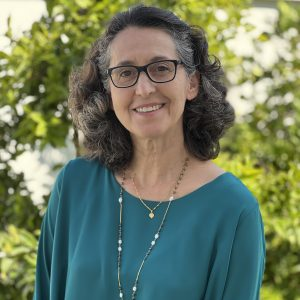 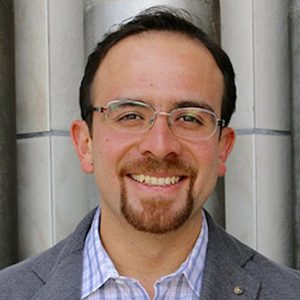 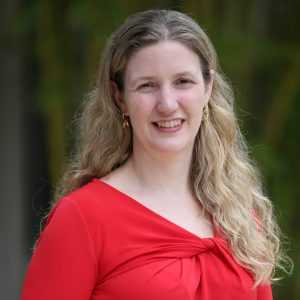 Jeffrey Pufahl
UFUSA
Denise Zornoff
UNESPBrazil
Megan Mocko
UFUSA
Ricardo Celi
USFQ Ecuador.
Session Objectives
Share two VE program examples 
Analyze a VE Case Study and troubleshoot/improve on the activities
Develop a learning objective for a VE component of a course
Design an activity that fulfills the learning objective
Exchange and share your objectives and activities with other groups
Provide feedback and reflections on delivering VE modules
What is your experience with virtual exchange?
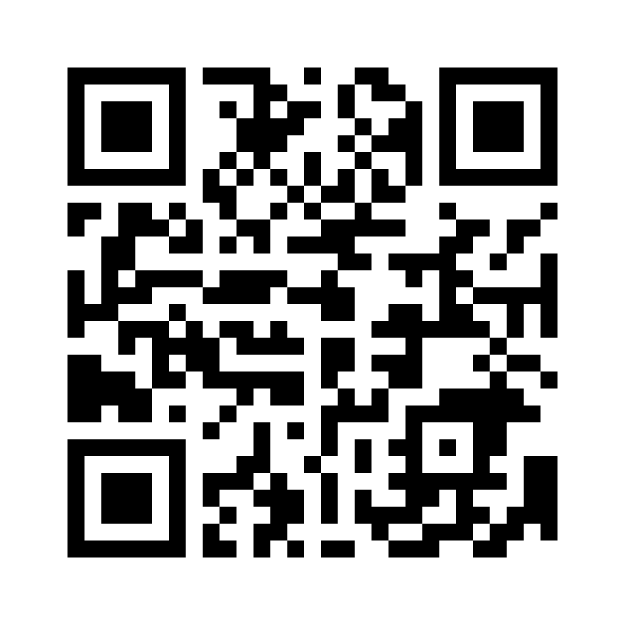 https://www.menti.com/alotn5zu4e4q
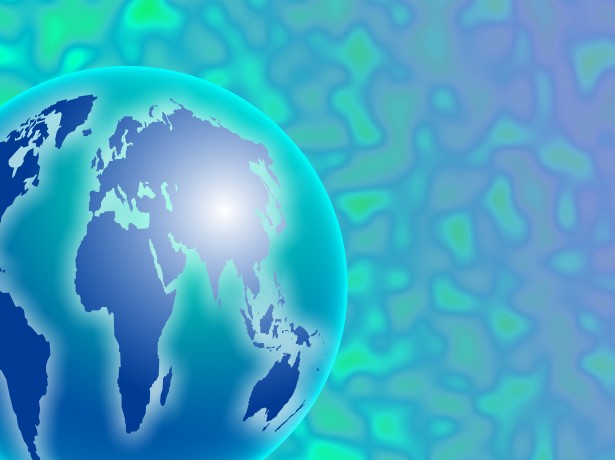 Program Examples
Global Borders and Belonging
Brazil/NL/US
Arts in Health - Investigated access to healthcare through lens of equity
Arts-based research/Qualitative Research
Developed short films: Research Dissemination
One full semester
Zoom/What’sApp/Canvas/Blackboard 
Pre/post IntCRIT/IntCOMM survey
UF/University of San Francisco 
Ecuador / US
Business Statistics - Ethics case study
Two sessions per semester
Ongoing IntCRIT and IntCOMM Survey translation to spanish
Zoom / Google Docs / D2L / Canvas
Pre/post IntCrit/IntComm UF Sp’23 / both Fa’23
First results to be presented at IVEC by the end of this year
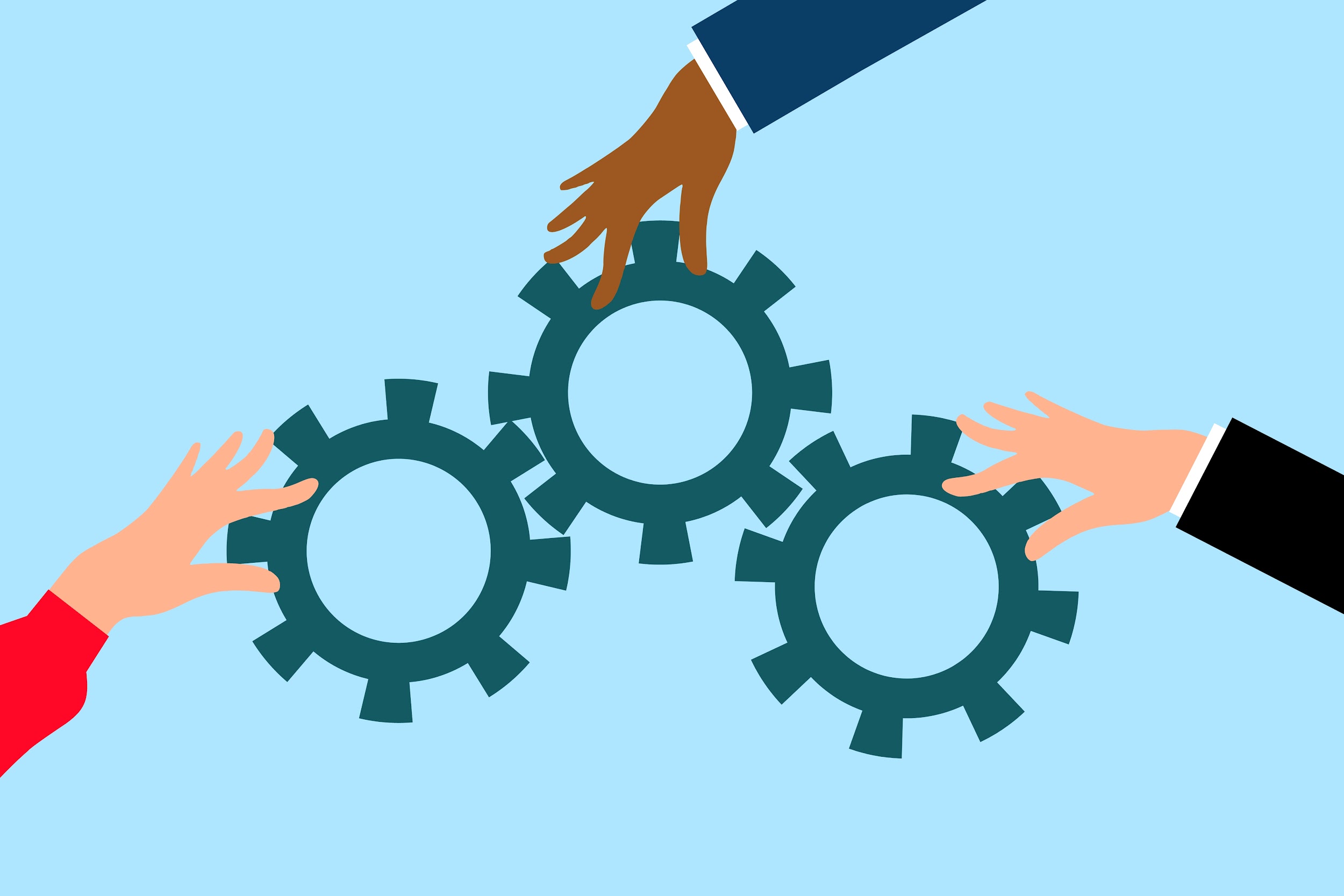 Case Activity
Part I - VE Case study
Handouts will be distributed at classroom
Read it carefully

Part II - Designing Your Own Virtual Exchange 
As a group, pick 1 Learning Objective: 
Make sure it is SMART (Specific, Measurable, Achievable, Relevant, and Time-Bound)
Briefly describe the activity to be completed in the virtual exchange. 
Add details about what the students should do to fulfil the Learning Objective. 

















Feedback from neighboring group.